Acknowledging the Historical Context of Racism and Assessing and Advancing Effective Anti-Racism Practices for Faculty Professional Development:Highlights from the ASCCC Paper
Welcome!
Please introduce yourself via chat Be sure to tell us your name and college 

Dr. Abdimalik Buul, San Diego City College
Dr. Luke Lara, MiraCosta College
Mr. Ryan Sullivan, Mt. San Jacinto College
Ms. Mayra Cruz, ASCCC Treasurer
Ms. Cheryl Aschenbach, ASCCC Secretary
[Speaker Notes: Mayra]
Background
Impetus for the Paper - Fall 2019 3.02 Resolution Support Infusing Anti-Racism/No Hate Education in Community Colleges
Need for responsiveness - Spring 2020 Response to Covid-19 and Racial Unrest 
National, state and local context 
Intent of this paper
[Speaker Notes: Mayra
Need for paper, Need for responsiveness, Intent of paper, Writing team, Writing process
Impetus for the Paper - Fall 2019 3.02 Resolution Support Infusing Anti-Racism/No Hate Education in Community Colleges
Need for responsiveness- Spring 2020 Response to Covid-19 and Racial Unrest directive from the President (2020 spring plenary was cancelled and a resolution had been submitted) 
National, state and local context- Recognizing the national history of discriminatory laws and history of racial inequity requires a call for dismantling current structures
Intent of the Paper - The intent of this paper is to contextualize history and introduce an anti-racist framework to empower individuals as they facilitate the transformative change our community college system needs to truly embody the values of diversity, equity, and inclusion]
The Writing Team and Process
Ms. Cheryl Aschenbach, ASCCC Secretary
Dr. Abdimalik Buul, San Diego City College
Ms. Mayra E. Cruz, ASCCC Treasurer
Dr. Elizabeth Imhof, Santa Barbara City College
Mr. C. Kahalifa King, 2019-20 Equity and Diversity Advisory Committee
Dr. Luke Lara, 2019-20 Faculty Leadership Development Committee
Ms. Leticia Luna-Sims, Mt. San Jacinto College
Dr. Darcie McClelland, 2019-20 Equity and Diversity Advisory Committee
Dr. LaTonya Parker, ASCCC Area D Representative
Mr. Ryan Sullivan, Mt. San Jacinto College
Dr. Pamela Wright, Mt. San Jacinto College
[Speaker Notes: The writing team (on the slide)
Inspired by the work of Mt. San Jacinto College and Santa Barbara City College
 
The writing process:
19-20 EDAC prepared a resolution
Directive from President to write the paper
Establish the writing team (experts and senate leaders doing anti-racism work)
Pre-writing- Initial outline and expanded outline
Paper writing assignments to writing team
Research on topics related to anti-racism education
Drafting- 1st draft
Feedback from Executive Committee 1st read
Revising to make it better
Editing and proofreading make it right and correct
Exec. Committee 2nd read and approval
Final editing and prepare for the Fall Plenary with the resolution
 
Timeline:
Early May 2020- Submitted an outline and approved by Exec on May 8th
May 26-June 8 Expanded outline (May 26-June 8)
Early June Scheduled a meeting to review the expanded outline and writing assignments
June 8-June 20- Began writing June 8-June 20th
Late June - reviewed progress and address questions June 22nd, 10am-12noon
Early July- Writers check in
Late July- Met to review and critique the draft and finalize the draft
July 27- Submitted to Exec as an agenda item for 1st read in August
August 14 – 1st read
September 18 – 2nd read and approval]
Overview of Paper
Introduction
Definitions*
Foundations of Racism
History of Discriminatory Laws in the United States
Overview of Racism in Academia
Working toward Racial Equity in California Community Colleges
Anti-Racism Tenets for Community Colleges*
Organizational Development Theory and Professional Development
Anti-Racism Education and Professional Development*
Racial Reconciliation*
Recommendations*
* we’ll look at these today
[Speaker Notes: Cheryl]
Key Terms and Definitions
Race - Socially constructed, not based in biological or genetic reality
White Supremacy - Social and power structure/hierarchy based on race
Racism - Racial prejudice and discrimination reinforced by systems of power
Anti-Racism - Action toward dismantling structural racism (e.g., policy)
Educational Equity Gap - Significant disparity in educational attainment
Critical Race Theory (CRT) - Acknowledges the effects of race and racism
[Speaker Notes: Luke]
Framework for Action
[Speaker Notes: Ryan]
Tenets of Anti-Racism Work
Anti-racist work requires that we go beyond being “nice” or race neutral, and instead take action to dismantle systemically racist structures. To do so, we must: 
Work to become a race conscious leader 
Understand the current moment and realities of race on campuses
Engage in authentic conversations and collaborations 
Identify racial inequities 
Take deliberate, targeted action to counteract racial inequities
Engage in constant inquiry and improvement
[Speaker Notes: Ryan]
Framework for Anti-Racism Education
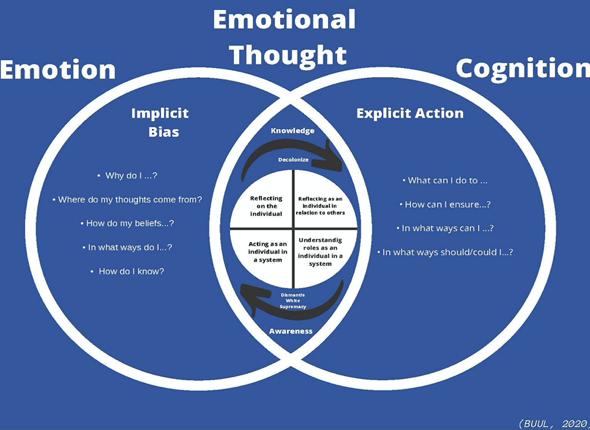 [Speaker Notes: Abdimalik
Can you also highlight these from the paper? Researching the Self,  Researching the Self in Relation to Others, Shifting from Self to System]
Racial Reconciliation
A healing process that positively transforms the ripple effects of an enslaved people through a responsive curriculum. It manifests itself in the following ways:
Recognizes that racism in the United States is both systemic and institutionalized.
Point out that racial reconciliation is engendered by empowering local colleges and academic leaders through relationship-building and truth-telling.
Stresses that justice is the essential component of the process, often known as restorative justice.
[Speaker Notes: Mayra & Abdimalik 
What senates can do locally and statewide:
provide space and mentorship as well as leadership opportunities for people of color
ensuring people of color have a seat at the table in various committees of influence both at the statewide and local level
faculty institutional vision needs to center race and adapt to the campus community’s demands
development of opportunities to address racial reconciliation, academic leaders must address the following:
Becoming aware of the historical context of enslaved people, Blacks/African descent
Being uncomfortable with institutional change
Honoring and embracing diversity and representation
Gaining the intentional and deliberate knowledge by working to achieve cross-cultural/multicultural literacy, embracing ethnic diversity, taking risk, developing authentic multi-ethnic relationships
Developing the institutional structures needed to create a “Culture of Care”
Taking risk and developing relationships
Educating and working with faculty and other stakeholders across differences]
Recommendations and Actions
[Speaker Notes: Cheryl]
Recommendations for Self-Growth
Use the work and scholarship of Black scholars to recognize and address challenges of Black students and Black colleagues.
Participate in implicit bias training in the context of oppression and racism.
Learn the history of discriminatory laws and practices that contribute to the stratification of U.S. society by race.
Actively explore various methods of assessments to adapt to technological disparities exacerbated by COVID-19.
[Speaker Notes: Cheryl]
Recommendations for Local Senates
Convene Black, Latinx/Chicanx, Indigenous, and other people of color to understand lived experiences and to inform cultural climate and structural updates to academic senate constitutions, bylaws, rules, policies, and processes. 
Intentionally increase representation on the local academic senate by identifying, including, and empowering missing voices.
Create a local academic senate goal focused on anti-racism/no-hate education. 
Hold a series of discussions of structural racism and colorblind culture and address the topics of race consciousness, lifting the veil of white supremacy, danger of the good-bad racist binary, dilemma of dismantling the “master’s house with the master’s tools” and what this means for shared governance, and the need for calling-in culture.
[Speaker Notes: Luke]
Recommendations for Local Senates
Enact culturally responsive curricular redesign within disciplines, courses, and programs and with curriculum committees.
Acknowledge, without assigning blame, that the structure of the college houses the institutional biases and prejudices of its founding time. Those biases have privileged some and disadvantaged others, particularly African-American and LatinX/ChicanX communities. 
Partner with administration and faculty collective bargaining leadership to transform faculty hiring, onboarding, evaluation, and tenure processes with an anti-racism focus. 
Work with your administration and students to offer constructive ways for students to express themselves about their lived experiences and the structural and historical biases that exist for Blacks, Latinx/Chicanx, Indigenous, and other minoritized groups and to center student voices more predominantly in governance and decision-making. 
Provide organizational and transformational leadership faculty training and support and ongoing online faculty development, including racial literacy education.
[Speaker Notes: Luke]
Reflection: Actions
Commitments:
What is 1 thing you can do/change personally to support anti-racism? 
What is 1 thing you can do/change locally, at your college to support anti-racism? 
What is 1 thing we can do/change at a systemic/statewide level to support anti-racism?
[Speaker Notes: Ryan
Google doc: https://docs.google.com/document/d/1itbVK8eC4hETYyMc1gb411W2qBE_L7EYQ31kQLHU48A/edit?usp=sharing]
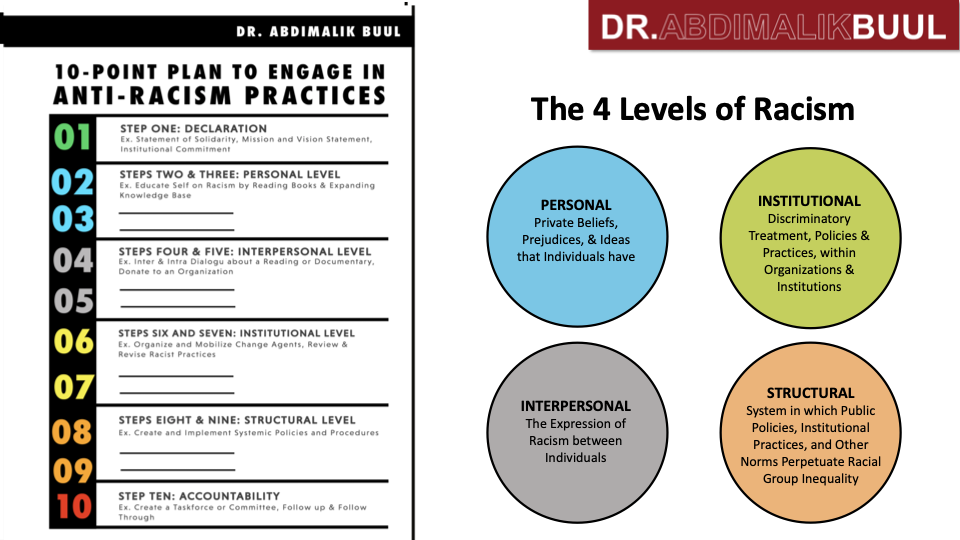 [Speaker Notes: Abdimalik]
What Do You Need from ASCCC?
[Speaker Notes: Abdimalik
Google doc: https://docs.google.com/document/d/1itbVK8eC4hETYyMc1gb411W2qBE_L7EYQ31kQLHU48A/edit?usp=sharing]
What Is Next?
[Speaker Notes: Ryan (pledge at MSJC - Resolution 3.01 - Anti-racism pledge), Luke (Resolutions 3.02 - job requirements, Resolution 9.04 - Ethnic Studies Graduation Requirement, and Resolution 9.05 - Ethnic Studies General Education Requirement) , Mayra (Resolution 3.03 - Adopt this Anti-Racist Paper, Resolution 3.04 - Resources on Effective Practices for Anti-Racist, Equitable, and Inclusive Instructional Strategies)]
Thank You!